بسم الله الرحمن الرحیم
ویرگول انلاین
2/7/94
1
جلسه حلقه صالحین پایگاه امیر المومنین (ع)        حلقه شهید آوینی
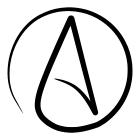 موضوع این هفته »
آتئیست
ویرگول انلاین
2/7/94
2
فهرست
ویرگول انلاین
2/7/94
3
پیشگفتار
نخستین دین بر اساس آنچه در قرآن ،همچنین تورات وانجیل آمده، یکتاپرستی بوده است که حضرت آدم نخستین پیامبر و انسان روی زمین، بر این دین بوده است

اما انواع بت پرستی های مصنوعی و طبیعی بعد از او و به دلایل متفاوت بوجود آمده‌اند که برخی از آن‌ها نیز بت را نماینده خدا می‌دانستند. در این میان، بت‌های مصنوعی با سیمای بشری به مثابه آخرین و تکامل یافته‌ترین مذهب بت پرستی بوده‌است. 
پیوند دین و آدمی، پیوندی دیرین و پایدار، اما دستخوش تغییرات است. 
پس از ملت، مذهب، دومین عامل احساس هویت در جهان به شمار می‌رود.
دین، همچنان به عنوان مؤلفه‌ای بنیادین به حیات خود در جوامع گوناگون بشری ادامه خواهد داد، اما در عین حال، با تاثیر پذیرفتن انسان از زمانه و محیطی که به سرعت دگرگون می‌شود، جایگاه، نقش و عملکرد دین نیز دگرگون خواهد شد.
از بزرگترین دینهای جهان می‌توان از دین های ابراهیمی نام برد که همه از یک ریشه و منطقهٔ خاورمیانه سرچشمه می‌گیرند و عبارتند از اسلام، مسیحیت و یهودیت
از دینهای بزرگ دیگر در جهان می‌توان از بوداگرایی، هندوگرایی و آیین کنفوسیوس نام برد. دینهای کهن فراوان دیگری نیز وجود دارد مانند زرتشتی گری، مانی گری، مهرپرستی و...
ویرگول انلاین
2/7/94
4
تعاریف
خدا ناباوری،بی خدایی در معنای عام رد باور به وجود خدا است.

در جامع ترین معنا ،بی خدایی به سادگی،عدم باور به هرگونه خداست.

بی خدایی انواع دارد :صریح و ضمنی ،مثبت و منفی 

بارون دولباخ در این باره گفته‌است «تمام کودکان بی‌خدا متولد می‌شوند؛ هیچ ایده‌ای نسبت به خدا ندارند.».

این عقیده که نظریه فطرت خوانده می‌شود بر این است که تمام افراد از زمان تولد به خدا اعتقاد دارند؛ و این به شکلی دلالت به این دارد که بی‌خدایان بایستی در انکار به سر برند.

سم هریس در کتاب نامه ای به ملت مسیحی نوشته‌ است:

در واقع، "بی‌خدایی" واژه‌ای است که نباید وجود داشته باشد. هیچ‌کسی نیازی ندارد که خود را ناطالع‌بین یا غیرکیمیاگر بنامد. ما برای کسانی که شک دارند که هنوز الویس زنده‌است یا فضایی‌ها کهکشان‌ها را طی کرده‌اند تا دامداران و گله آنها را دستمالی کنند، واژه اختصاصی نداریم. بی‌خدایی چیزی نیست به جز صداهایی که افراد معقول در مقابل باورهای ناموجه دینی بروز می‌دهند.
ویرگول انلاین
2/7/94
5
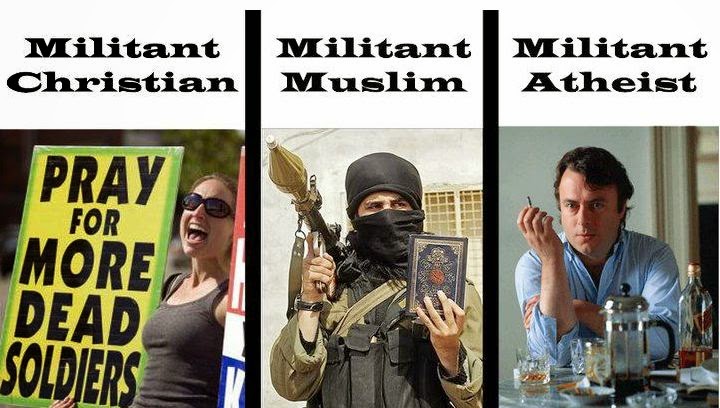 ویرگول انلاین
2/7/94
6
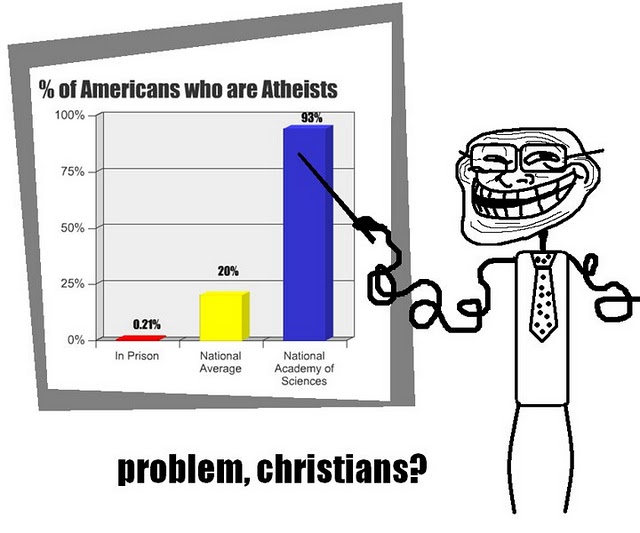 ویرگول انلاین
2/7/94
7
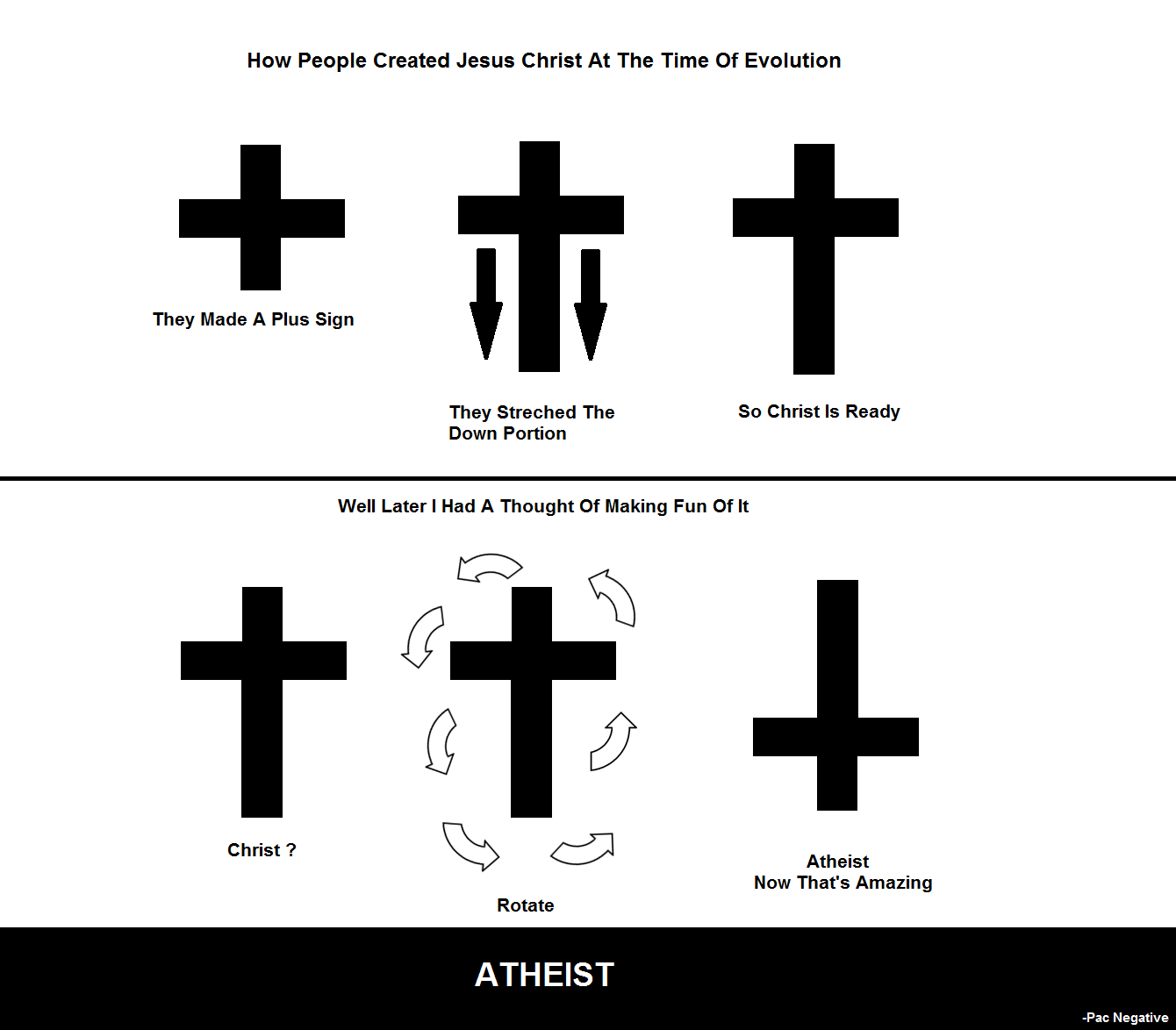 ویرگول انلاین
2/7/94
8
ابعاد
در بی‌خدایی عملی یا پرگماتیک، همچنین اپاتئیسم (خدا نا مهم دانی) نامیده شده‌است، افراد طوری زندگی می‌کنند که انگار هیچ خدایی وجود ندارد و پدیده‌های طبیعی را بدون توسل به الهیات توضیح می‌دهند. طبق این جهان‌بینی وجود خدایان رد نمی‌شود ولی غیرضروری یا بیهوده تلقی می‌شود؛ خدایان نه دلیلی برای زندگی ارائه می‌دهند، و نه در زندگی روزمره تاثیری دارند.

عدم انگیزه دینی - اعتقاد به خدایان عمل اخلاقی، عمل دینی یا هر نوع عمل دیگری برنمی‌انگیزد؛
حذف فعال مشکل خدایان و دین از پی‌گیری‌های فکری و عملی؛
بی‌تفاوتی - نبود هیچ گونه علاقه به موضوع خدایان یا دین؛ یا
بی‌اطلاعی از مفهوم خدایان.

روایت تقلیل گریانه از دین:

فیلسوفانی مانند لودویگ فویرباخ و زیگموند فروید استدلال کرده‌اند که خدا و دیگر باورهای دینی اختراعات انسانی هستند، که برای پرکردن انواع نیازها و خواسته‌های روان‌شناختی و احساسی ساخته شده‌اند. این دیدگاه بودایی ها هم هست. کارل مارکس وفریدیش انگلس که تحت تاثیر کارهای فویرباخ بودند، استدلال کردند اعتقاد به خدا و دین کارکردهای اجتماعی دارند، و توسط کسانی که قدرت را در دست دارند برای کنترل قشر کارگر استفاده می‌شوند. بر اساس میخائیل باکوین، «ایده خدا به معنی کناره‌گیری عقل انسان و عدالت اوست؛ و در سلب آزادی بشر قاطع‌ترین است، و لزوماً در تئوری و عمل به بردگی بشر می‌انجامد.» او کلام قصار معروف ولتر که اگر خدا نبود باید آن را اختراع می‌کردیم، برعکس نمود و عنوان کرد: «اگر خدا واقعاً وجود دارد، باید او را برکنار کنیم.»
ویرگول انلاین
2/7/94
9
دلایل بر عدم وجود خدا:
برهان وحی‌های متناقضبرهان طراحی ضعیفپارادوکس قدرت مطلق 
سرنوشت مطلع‌نشدگانبرهان اختفای الهی
 تیغ هیچنزشرط‌بندی بی‌خدا
برهان اختیاربراهین ناسازگاری صفات الهیمسئله شر
 مسئله دوزخقوری راسل
 خدای حفره‌هاناشناخت‌گرایی الهیاتیگشایش بوئینگ ۷۴۷ غایی
که اولین بار توسط اپیکور ارائه شد....
یک سری سوال عنوان می کند
ایا خداوند مایل به جلوگیری از بدی هست امانمی تواند؟

پس او قادر مطلق نیست،ایا قادر است اما مایل نیست؟

پس او بد خواه است ایا او هم قادر و هم مایل است؟

پس مبدا شر است ایا او نه قادر است نه مایل است؟

     پس چرا او را خدا می نامیم
دگم چیست؟
در معنای لغوی به کسی ک متعصب در عقاید خود است.
در سیاست 
در مورد کسانی به کار می رود که بدون دلیل و پایه اساس
روی عقاید خود پافشاری می کند.
ویرگول انلاین
2/7/94
10
تقسیم بندی براهین وجود خدا
تقسیم بندی جان هیک 
تقسیم بندی شهید مطهری
تقسیم بندی ایت الله جوادی املی

جان هیک، راه‌های اثبات وجود خدا را به دو گروه تقسیم می‌نماید:
براهین پیشینی: مستقل از تجربه، که اگر صحیح و تام باشند، ما را به قطعیتی همچون قطعیت قضایای ریاضی خواهند رساند.
براهین پسینی: یا براهین تجربی.
هیک همچنین براهین پسینی را به دو دسته تقسیم می‌کند:
براهینی که مدعی استدلال قریب به یقین یا برهانهای دندان شکن هستند.
براهینی که صرفاً درصددند ما را قانع کنند که خداباوری محتمل‌ترین توضیح درباره جهان است.
در تقسیم بندی نسبتاً مشابهی، برخی حکمای مسلمان از دو روش لمّی (براهین پیشینی) و انّی (پسینی) سخن به میان می‌آورند، و سپس براهین انّی را به دو گروه تقسیم می‌کنند:
شبه انی: از یک ملازم به ملازم دیگر پی برده می‌شود.
انی واقعی: مخلوقات، واسطه اثبات وجود خدا هستند.
ویرگول انلاین
2/7/94
11
اما ایت الله عبدالله جوادی آملی، علاوه بر ذکر تقسیم بندی لمّی و انّی، از نگاهی دیگر نیز به موضوع می‌پردازد، و تاکید می‌کند که بسیاری از براهینی که برای اثبات خدا ارائه شده‌اند، اصلاً برهان نیستند و نه تنها خداناباوران، بلکه خداباوران نیز منتقد آنها هستند. به تصریح وی:
برخی براهینی که برای اثبات واجب اقامه می‌شوند، معیوب بوده و فاقد شرایط افاده یقین می‌باشند؛ این دسته فساد درونی دارند و در حقیقت برهان نیستند.
دسته دوم براهینی که معیوب نیستند و در حقیقت برهان می‌باشند، لیکن ناقص هستند؛ مانند برهان حرکت یا برهان حدوث.
براهینی که صحیح و کامل هستند؛ مانند برهان صدیقین.
برهان صدیقین از برهان‌های اثبات وجود خدا و جزو برهان‌های وجودی است که با بهره‌گیری از مفهوم اصالت وجود، وجود خدا را اثبات می‌کند و به‌گفته علامه طباطبایی معتبرترین و قوی‌ترین برهان برای رسیدن به خداست.

در فلسفه اسلامی ، این تقریرها مشهور هستند به این که تنها براهین از میان برهان‌های اثبات وجود خدایند که وجود خدا را با خود خدا و بدون واسطه اثبات می‌کنند.مفسرین برخی آیات قرآن را اشاره به این برهان می‌دانند: «آیا پروردگار تو که بر هر چیز گواه است خودش بس نیست؟

ملاصدرا واضع اصلی مفهوم اصالت وجود است، و به استناد آن درباره برهان صدیقین می گوید:

اگر حکمای الهی وجود عالم محسوس را هم مشاهده نکرده بودند، اعتقاد آنان در مورد وجود خدا و صفات و کلیات افعال او غیر از این اعتقادی که اکنون دارند نبود.
ویرگول انلاین
2/7/94
12
پراگماتیسم یا کنش گرایی:
به معنی فلسفه اصالت عمل است ولی در سیاست بیشتر واقع گرایی و مصلحت گرایی معنی میدهد
پراگماتیسم روشی از فلسفه است که با اعتراف به غیر ممکن بودن اثبات بعضی مسایل اذعان می کند.
از دیدگاه پراکما : معیار حقیقت ،عبارت است از سودمندی ،فایده ،نتیجه و انطباق با واقعیت عینی در واقع حقیقت هر چیز بوسیله نتیجه نهایی ان اثبات می شود.
خب

چند سوال ؟؟
خدا چگونه بوجود امده است؟
قبول این جهان خدا افریده چه کسی خدا را افریده؟؟
خدا وجود داره به من چ من ک کاری باهاش ندارم !  من با فکر و عقاید خودم تصمیم میگیرم چیکار کنم ،خودم تصمیم میگیرم ک این کار بد یا خوب !!!!

انسان چگونه بوجود امده است؟
فرگشت چیست؟
ویرگول انلاین
2/7/94
13
خدا چگونه بوجود امده است؟
برای پاسخ به این سوال به چند سوال جواب دهید تا درک بهتری از این سوال برای شما پیش اید
رطوبت هر چیز از اب است.رطوبت اب از کجاست؟
چربی همه غذا ها از روغن است.چربی روغن از کجاست؟
شوری همه چیز از نمک است.شوری نمک از کجاست؟ 
                                     پاسخ این است رطوبت برای اب چربی برای روغن شوربرای نمک ذاتی انها است
     هستی هر موجوددی از خداست پس هستی خدا از کیست؟
     هستی خدا از ذات اوست و از جای دیگری نیست.
خداوند یک پدیده نیست که نیاز
به خالق داشته باشد.
ویرگول انلاین
2/7/94
14
چارلز داروین :زیست شناس بریتانیایی          واضع نظریه فرگشت


چارلز لاین           کتاب اصول زمین شناسی              سطح زمین براثر فرایندهای تدریجی تغییر می کند و دگرگونی پوسته زمین جریانی یکنواخت در طبیعت در طول این کره است.هر موجود زنده ابتدا در مرکزی رشد می کند و از انجا پخش شده است.مدتی دوام اورده است تا تدریجا از بین رفته و جای خود را به انواع دیگر داده است.


داروین :او این نتیجه را گرفت که پیدایش انواع جدید جریانی پیوسته و یکنواخت در طول تاریخ زمین است.



 خب موضوع جلسه بعد تکامل انسان (فرگشت) از دیدگاه ایات قران
ویرگول انلاین
2/7/94
15
در دنیای بیضی‌ها کسی بلند شد و خبر داد از منحنی‌ای که انتها ندارد و باز است (در مقابل منحنی بسته‌ای مثل بیضی). باورش برای بیضی‌ها سخت بود، یک عده گفتند تو دیوانه شده‌ای، یک عده مسخره‌اش هم کردند، اما یک عده به خودشان لرزیدند. در آن میان یک عده مدام می‌گفتند کسی تابحال چنین چیزی نشنیده است، بله قبول داریم یک منحنی بسته ممکن است آنقدر بزرگ باشد که انتهایش دیده نشود ولی به هر حال انتها دارد و بسته است ... بحث‌ها بدون انتها ادامه داشت، ولی منحنی باز که یک سهمی بود و خارج این دنیا زندگی داشت وجود ش برای خودش بدیهی‌تر‌ازبدیهی بود. برای ما هم که از بالا به قضیه نگاه می‌کنیم و بیضی و سهمی را هر دو از مقاطع مخروطی می‌دانیم برای رسیدن به سهمی از بیضی کافی است یک پارامتر در فرمول ساده‌ی مقاطع مخروطی به ۱ میل کند و دقیقاً برابر ۱ شود، هرچقدر که این پارامتر به ۱ میل می‌کند تا به خود ۱ نرسد آن منحنی بسته بوده و بیضی است، مهم نیست کهع چقدر آن پارامتر به ۱ نزدیک شده باشد، حتی اگر بی‌نهایت هم به ۱ نزدیک شود منحنی هنوز بسته است و بیضی است، ولی به محض آنکه پارامتر مورد نظر به خود ۱ برسد دیگر منحنی باز است و یک سهمی است.
فکر کن یک ماهی بودی و یه نفر به شما می گفت که تو بدنت خیسه تو دنیا خشکی هم وجود داره!چه احساس و درکی از این کلمات داشتی؟برای اینکه این ماهی حقیقت را بفهمه 3 راه داره:1-اونقدر مهارت پیدا کنه که بتونه گاهی قوس بزنه و از سطح آب بیاد بالاتر (کسب ریاضت و عرفان و فلسفه و بندگی خدا و ...)2-به سخنان یک ماهی صادق و عاقل یا کسی که ادعا میکنه خشکی هم وجود داره توجه کنه و بدون تعصب تفکر کنه تا به ایمان و یقین برسه!(تفکر و تعقل در کلام انبیاءالله و قرآن)
 3-گیر قلاب ماهی گیر بیفته تا توی "ماهی تابه" همه چیز را با بند بند وجودش درک کنه!(عالم بعد از مرگ)
ویرگول انلاین
2/7/94
16
خدا چه شکلیه؟
از چی درست شده و قبل از خدا چی بوده؟
سوال کفار از امام علی (ع)
در چه سالی و تاریخی خدایت به وجود امده است؟
امام:خداوند وجود داشته قبل از بوجود امدن زمان وتاریخ و هرچیزی ک وجود داشته
کفار:چه طور می شود؟ هر چیزی که بوجود امده یا قبلش چیزی بوده که از او به وجود امده و یا تبدیل شده!!!
امام :قبل از 3چه عددی است؟ گفتند 2 امام:قبل از 2 چه عددی است؟ گفتند 1 امام فرموند:قبل از 1 گفتند هیچ
امام:چطور می شود عدد یک که بعدش اعداد بسیاری هست قبل نداشته باشد ولی قبل از خداوند که خود احد و واحد حقیقی است نمیشود چیزی نباشد؟
کفار گفتند خدایت کجاست و کدام جهت قرار گرفته؟ فرموند همه جهت اشراف دارد پرسیدن چگونه ؟
امام: اگر شما در مکانی تاریک خوابیده باشید صبح که بیدار شوید روشنایی را از کدام طرف و کجا می بینید؟ همه جا و همه طرف 
امام: پس چگونه خدایی ک خود نور سماوات و ارض است نمیشود همه جا باشد؟؟؟
کفار جنس خدا چیست؟ از نور و خورشید؟
امام:خودش خالق نور و خورشید است ایا شما قدرت طوفان و باد را ندیده ای؟ باد از چیست که نه دیده میشود نه از چیزی است،در حالی که قدرتمند است؟ خداوند خود خالق باد است
پرسیدند خدایت را توصیف کن  امام فرمودند:تا به حال در کنار مریض در حال مرگ بوده اید ؟اری
امام: ایا بعد از مرگش هم با او حرف زده اید؟ نه چطور بعد مرگش حرف بزنیم  امام:فرق بین مرده و زنده چیه ک قادر به تکلم نبود ؟
گفتند روح امام:شما انجا بودید و میگویید که روح از بدنش خارج شد و مرد  حال ان روح را که جلو شما خارج شده برایم توصیف کنید
چه جنس چگونه بود  همه سکوت کردن امام فرمودند شما قدرت توصیف روحی که جلو چشمتان از بدن مخلوق خدا بیرون امده را ندارید چطورقادر به فهم و درک ذات اقدس و خدای خالق روح هستید؟؟؟
ویرگول انلاین
2/7/94
17
نظریه نسبیت: البرت انیشتین             دیگر بررسی فضا با زمان به طور مجزا بی معنا است

ماجرا یکی بود یکی نبود ..... اخرش هیچ کس نگفت خدا چجوری از اولش بوده 

خداوند خالق زمان است و محدود به زمان نیست!!
بعد چهارم از دیدگاه ایات قران
بعد چهارم چیست؟
زمان
ویرگول انلاین
2/7/94
18
از بزرگ بانوي اسلام حضرت فاطمه زهرا روايت شده كه از پدر بزرگوارشان سؤال كردند دربارة زنان و مرداني كه نسبت به نمازشان بي‌اعتنا هستند و نماز را سبك مي‌شمارند چه مي‌فرماييد؟
رسول اكرم فرمودند: يا فاطمه هركس از مردان و زنان نماز را سبك شمارد خداوند او را به پانزده بلا مبتلا مي‌سازد: شش مورد در دنيا، سه مورد در هنگام مرگ، سه مورد در قبر و سه مورد هنگام خروج از قبر.
امّا بلاهائي كه در دنيا مبتلا مي‌شود: 1- خداوند بركت را از عمرش مي‌برد. 2- خداوند بركت را از رزقش بر مي‌گيرد. 3- سيماي صالحين را از چهره‌اش محو مي‌سازد. 4- هر عملي كه انجام مي‌دهد پاداشي براي آخرتش نمي‌ماند. 5- دعايش به آسمان بالا نمي‌رود. 6- بهره و نصيبي در دعاهاي صالحان ندارد.
امّا بلاهائي كه در موقع مرگ دامنگير او مي‌شود: 1- ذليل از دنيا مي‌رود. 2- گرسنه جان مي‌دهد. 3- تشنه جان مي‌دهد اگرچه تمام آب‌هاي دنيا را بنوشد.
امّا بلاهائي كه در قبر دامنگيرش مي‌شود: 1- خداوند ملكي را بر او مي‌گمارد تا او را زجر دهد. 2- در ميان قبر در فشار شديد و تنگنائي سخت قرار مي‌گيرد. 3- قبرش تاريك و ظلماني خواهد بود.
امّا بلاهائي كه در روز قيامت دامن گيرش مي‌شود: 1- خداوند ملكي را موكّل مي‌سازد تا او را با صورت بر روي زمين بكشد درحاليكه خلايق به او مي‌نگرند. 2- محاسبه اعمالش به سختي انجام مي‌شود. 3- خداوند با نظر لطف به او نمي‌نگرد و او را پاك نمي‌گرداند و براي او عذابي دردناك است.
الحكم الزاهرة صفحة 291؛ فلاح السائل و نجاح المسائل، صفحة 22 و ناسخ‌التّواريخ، جلد 2، كتاب حضرت اميرالمؤمنين7
ویرگول انلاین
2/7/94
19